28 Dec 2021 by Dwi Nur  IN PROCESS CLAIM
Price Amount : IDR   250,000
Fuel Type:  Dexlite
Liter Volume :  25.7
Odo: 42056
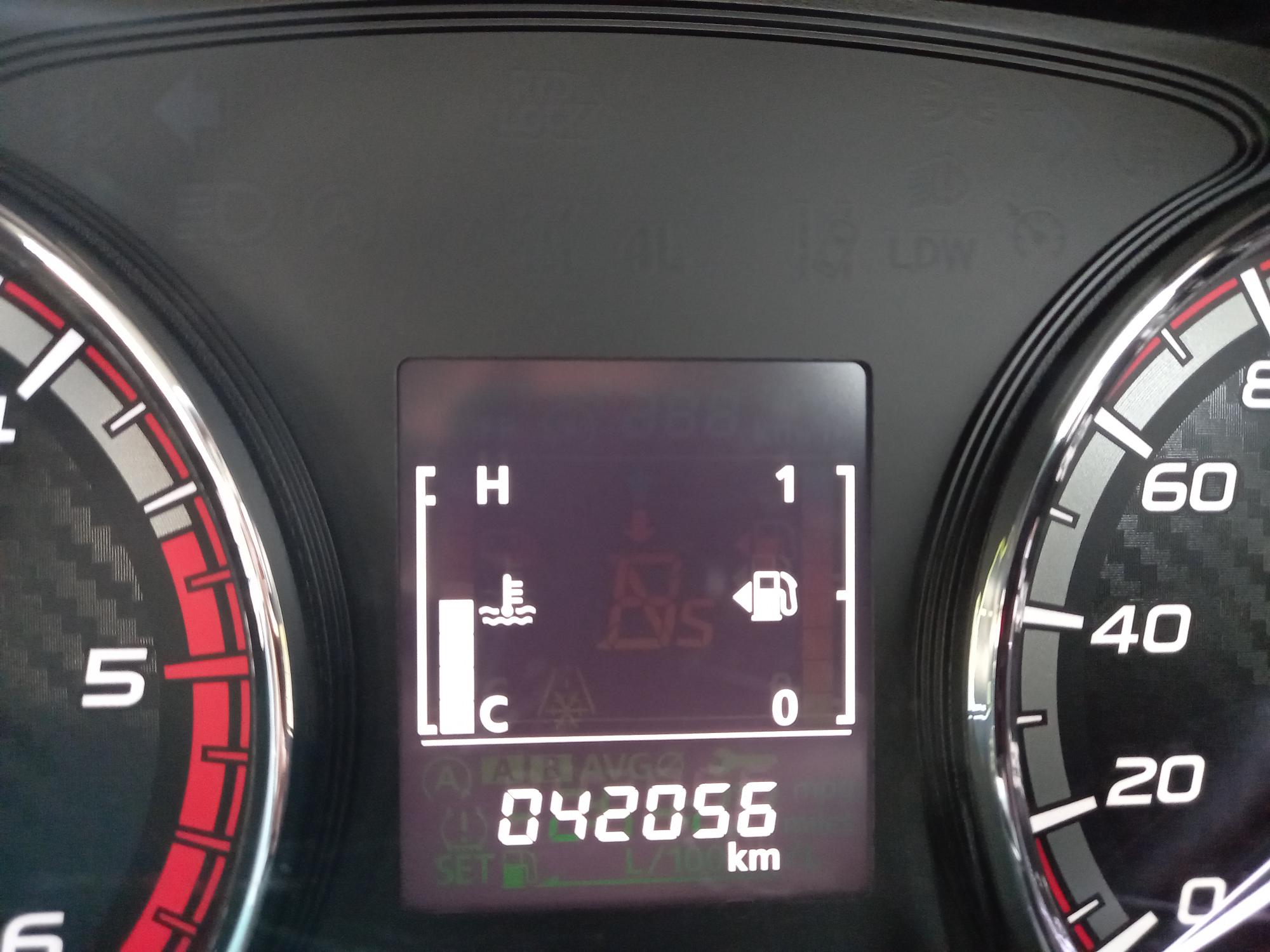 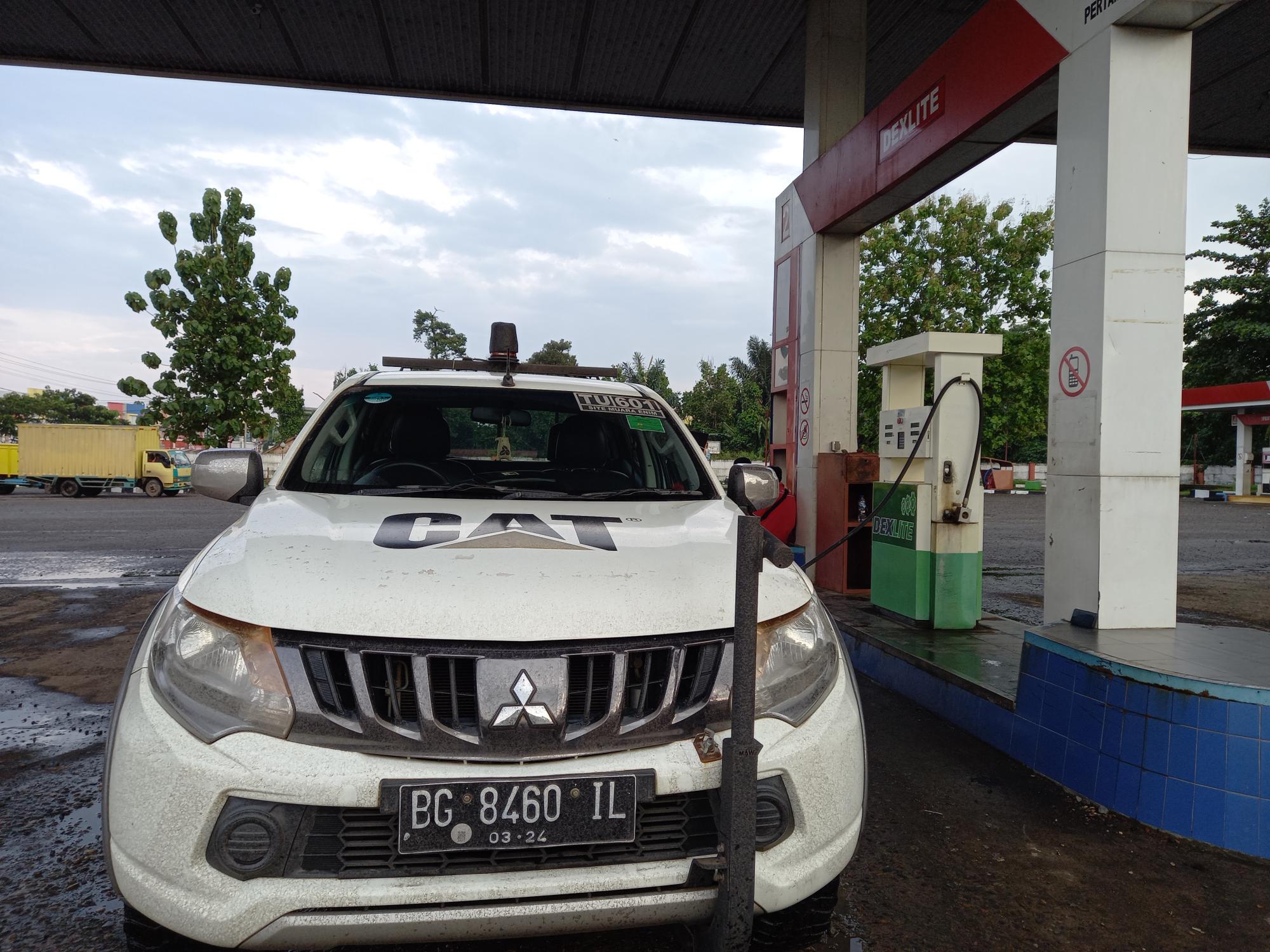 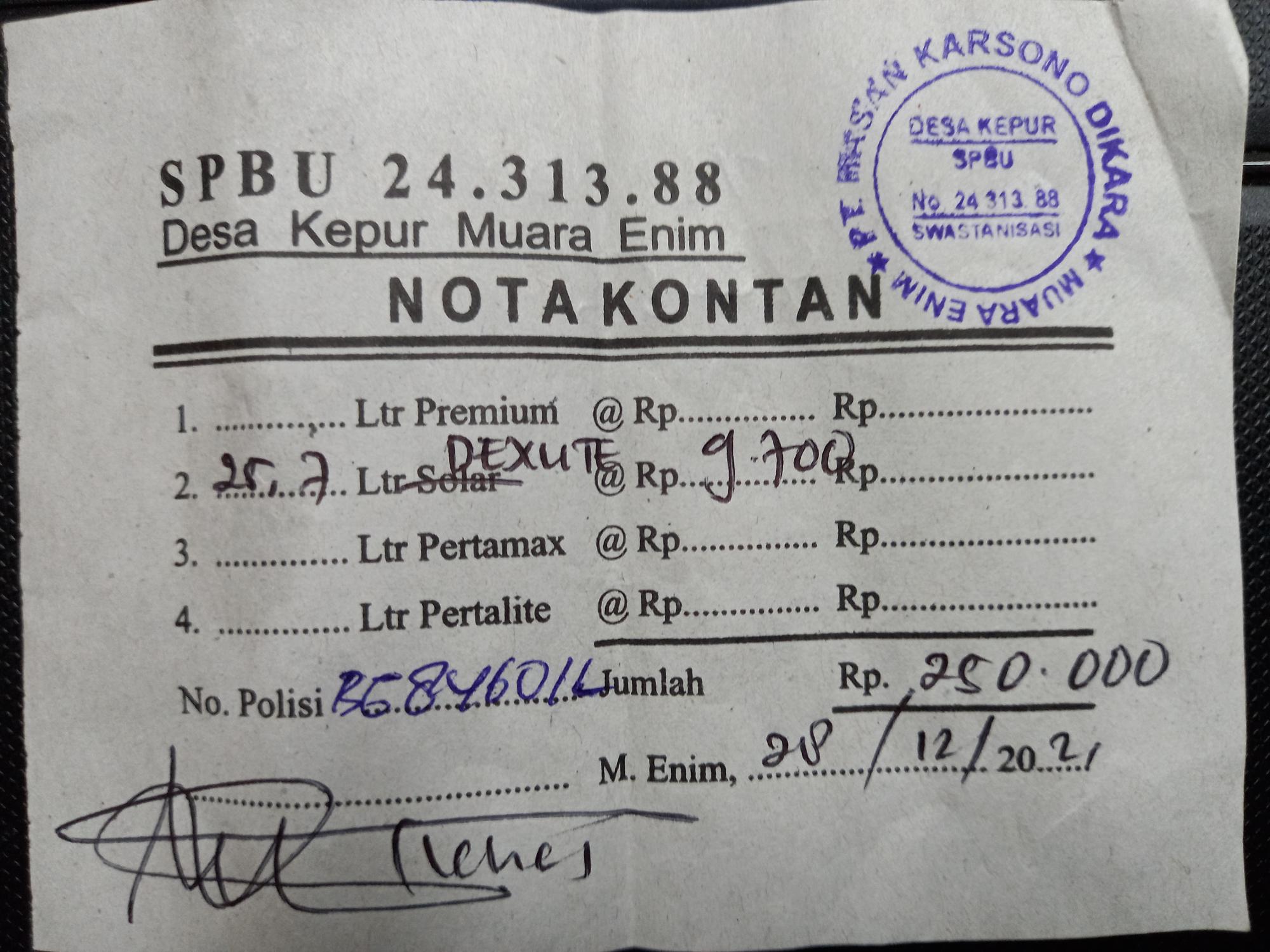 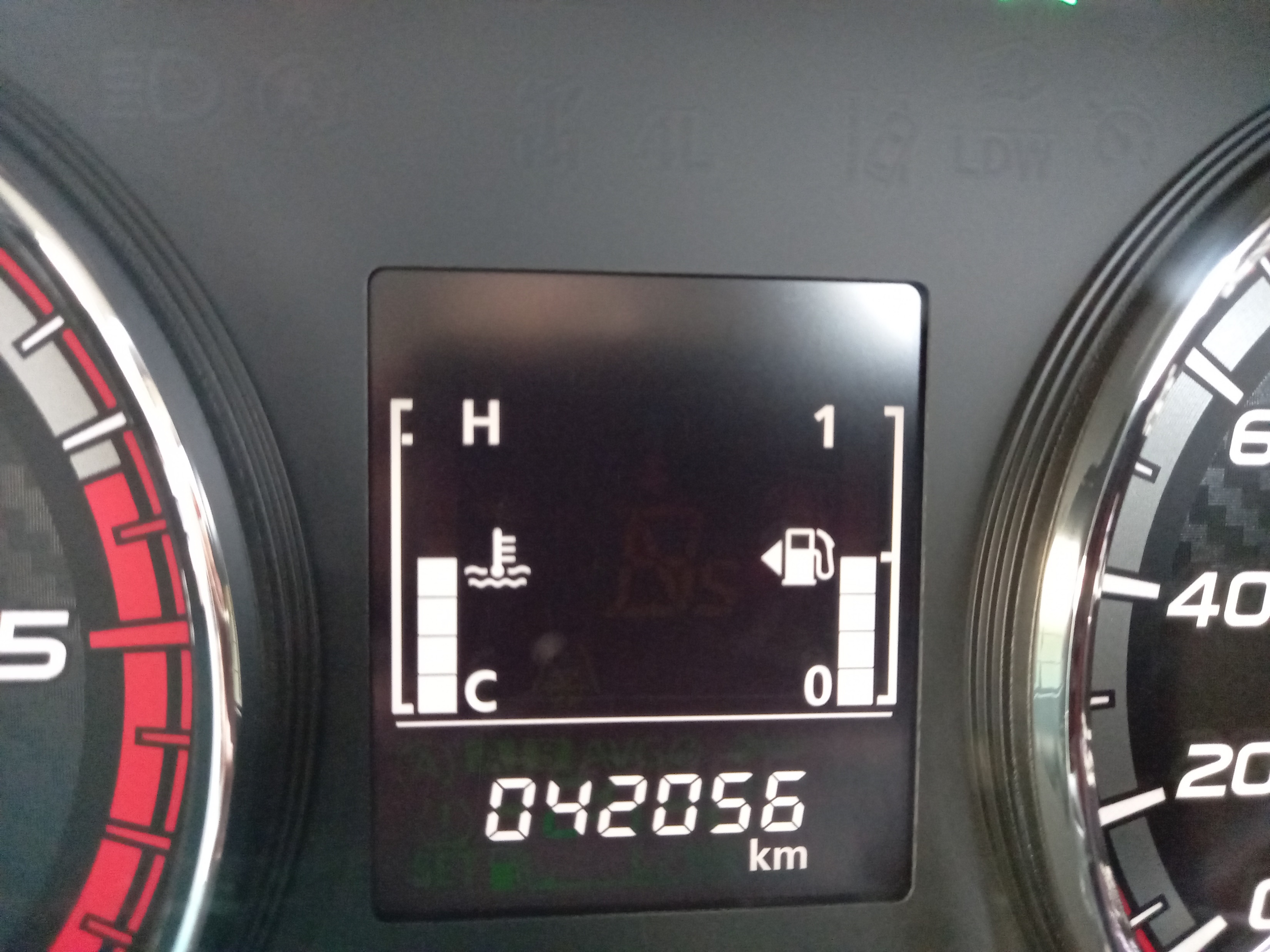 ON PROCESS CLAIM